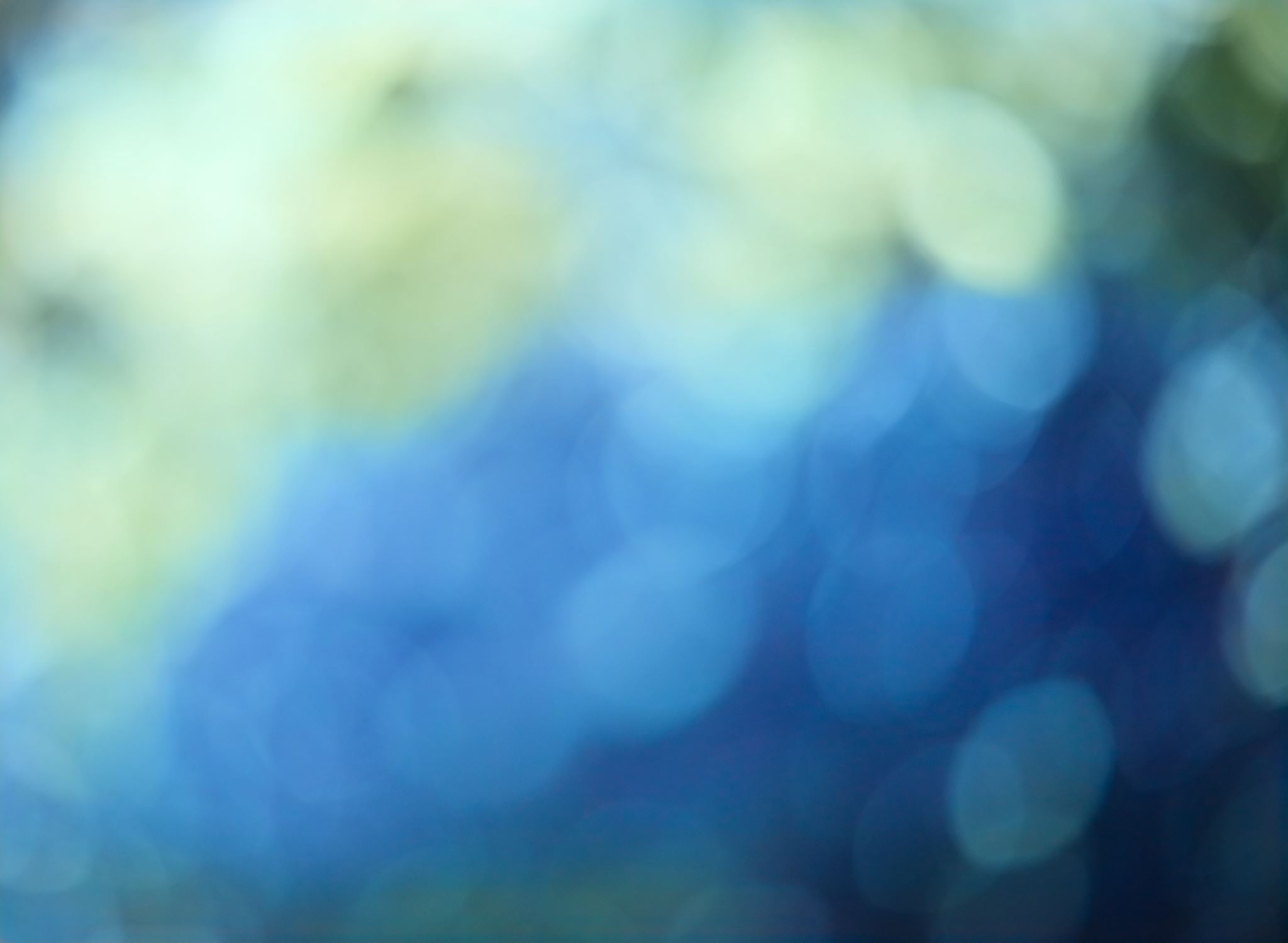 ITALIANO: 
IL RACCONTO AUTOBIOGRAFICO


 «LA LETTERA»
Caro alunno ti scrivo…
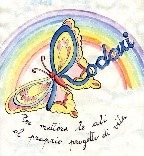 Classe: 4D
Ins: Gravina Pompea
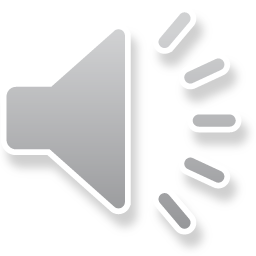 Il LOCKDOWN ha imposto l’isolamento forzato dalla famiglia e dalla scuola, per cui ho scelto di anticipare la spiegazione del RACCONTO AUTOBIOGRAFICO ed in particolare la LETTERA e il DIARIO, che sviluppano la competenza di scrittura creativa.
Pertanto, ho deciso di scrivere una lettera ai miei ragazzi e di farla recapitare nelle loro case.

Come? 
Imbucata, spedita e ricevuta tramite il postino.
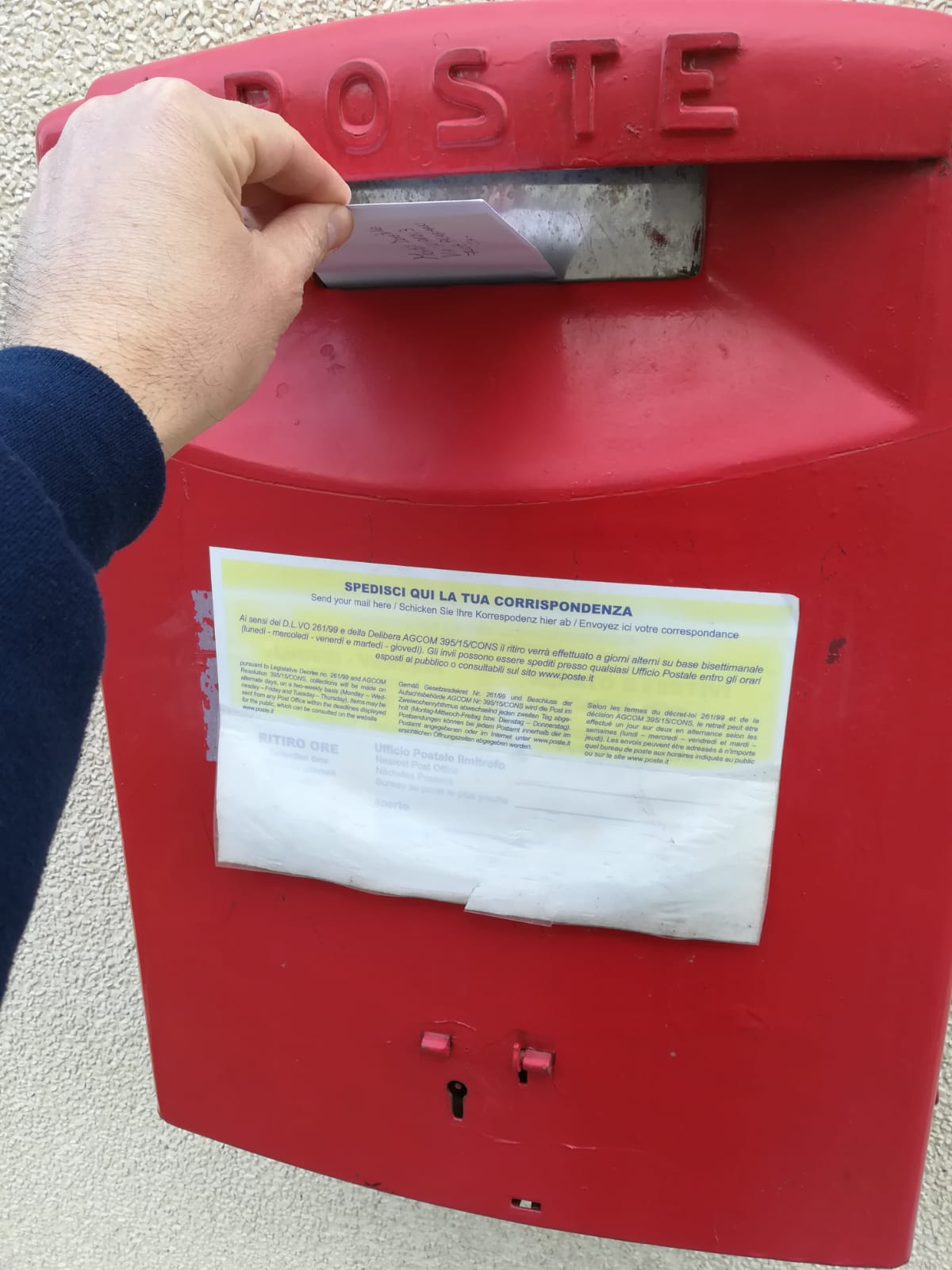 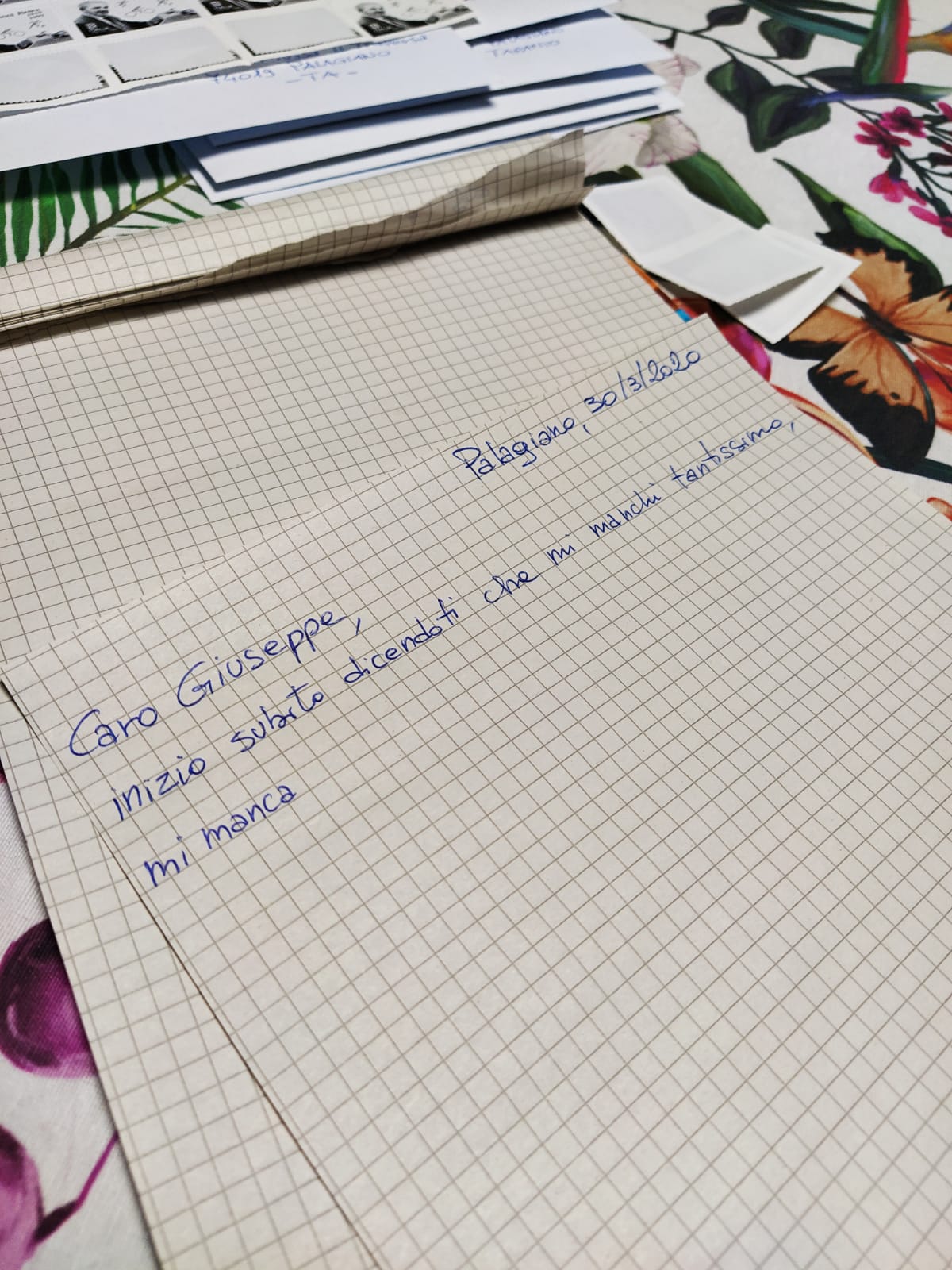 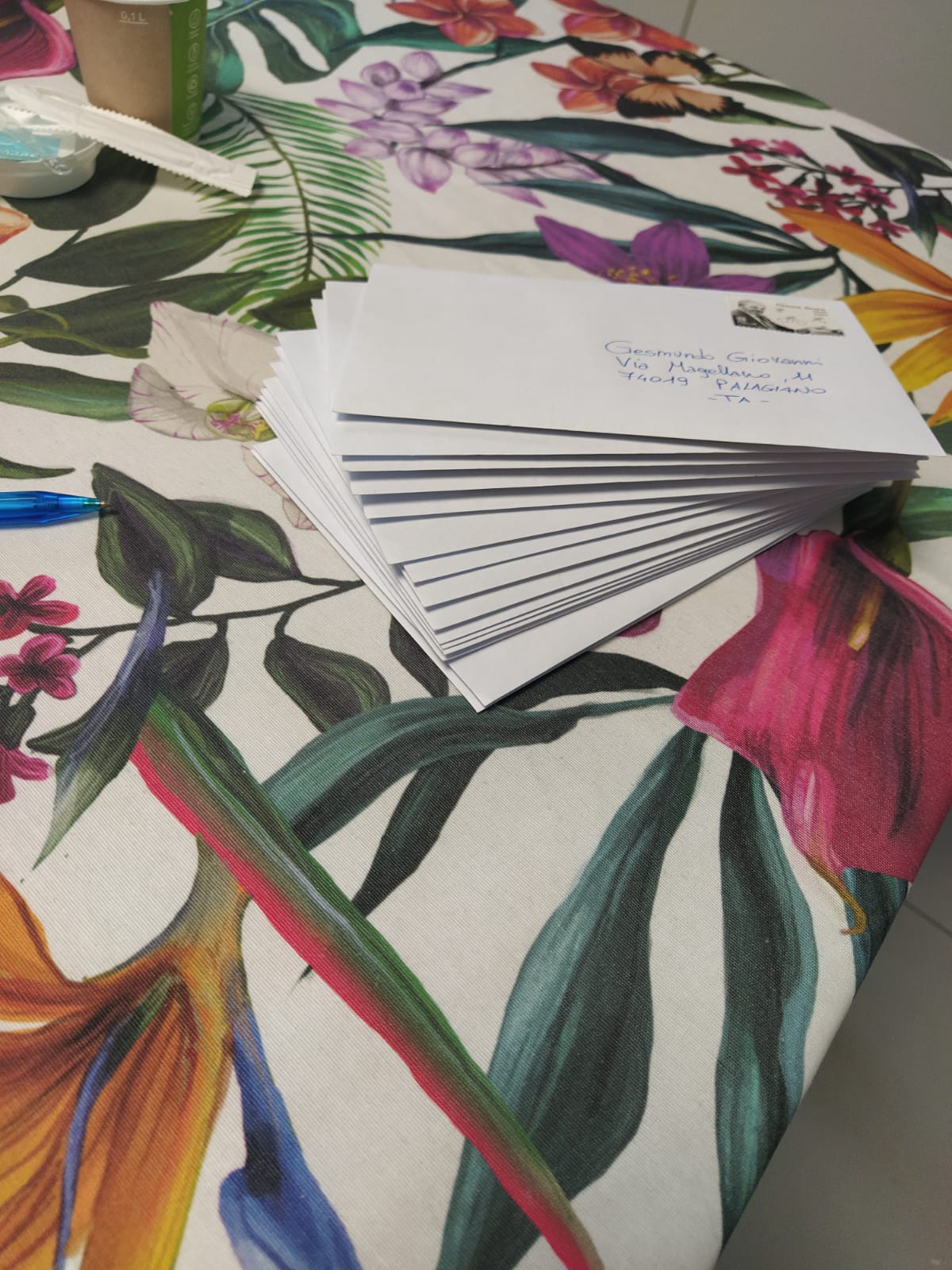 Un’emozione indescrivibile ha riempito il mio cuore, mentre scrivevo pensando a loro e che sicuramente mi ha avvicinata ai miei alunni. 
I miei ragazzi, al ricevimento della lettera, sono stati felicissimi ed increduli poiché oggi ricevere una missiva è andato ormai fuori moda.
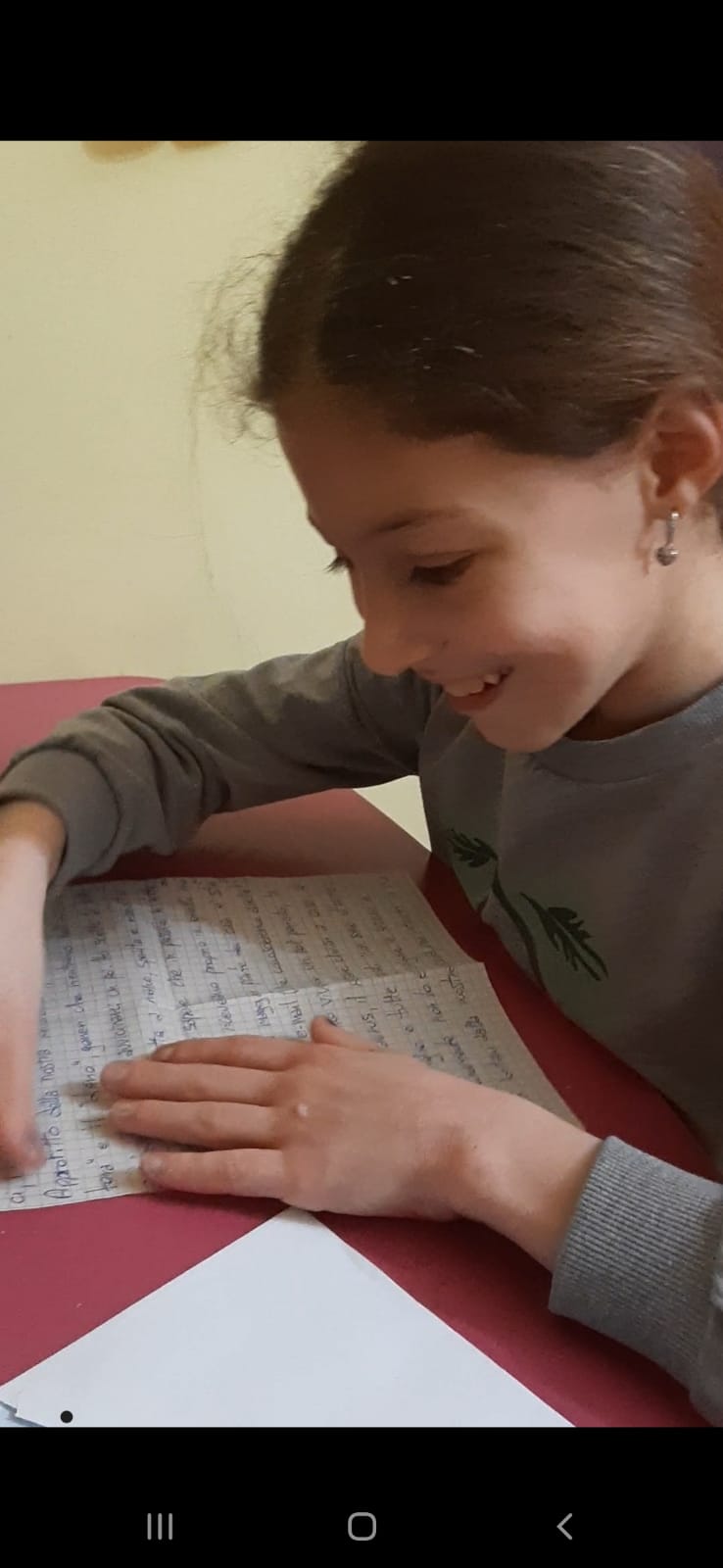 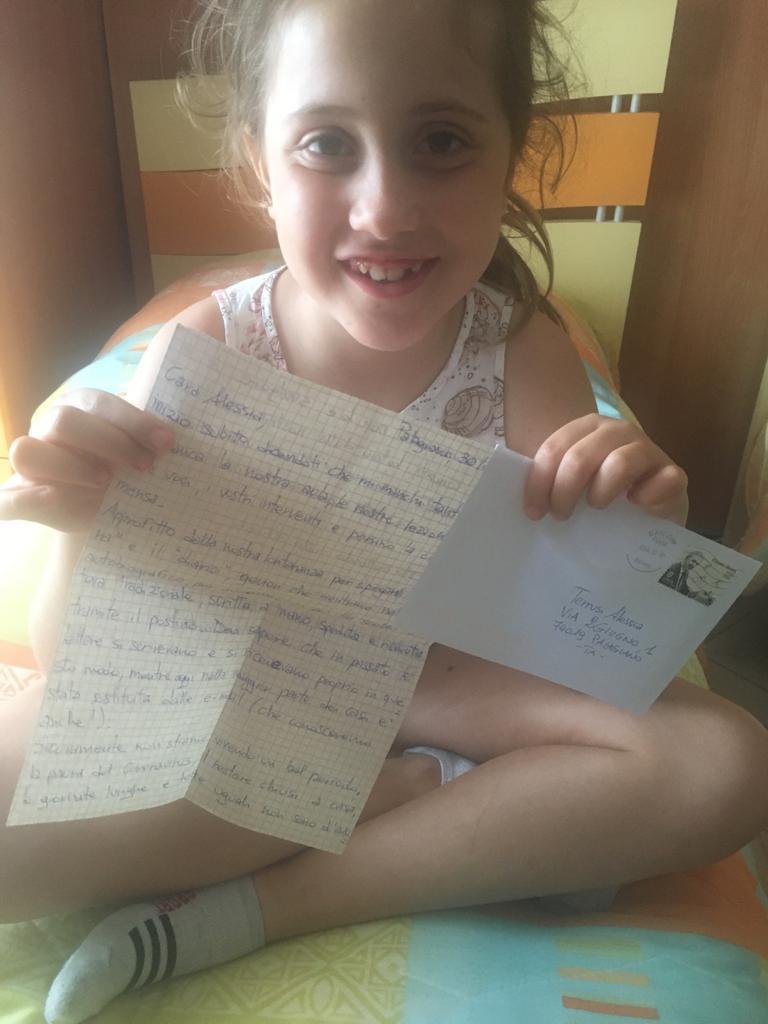 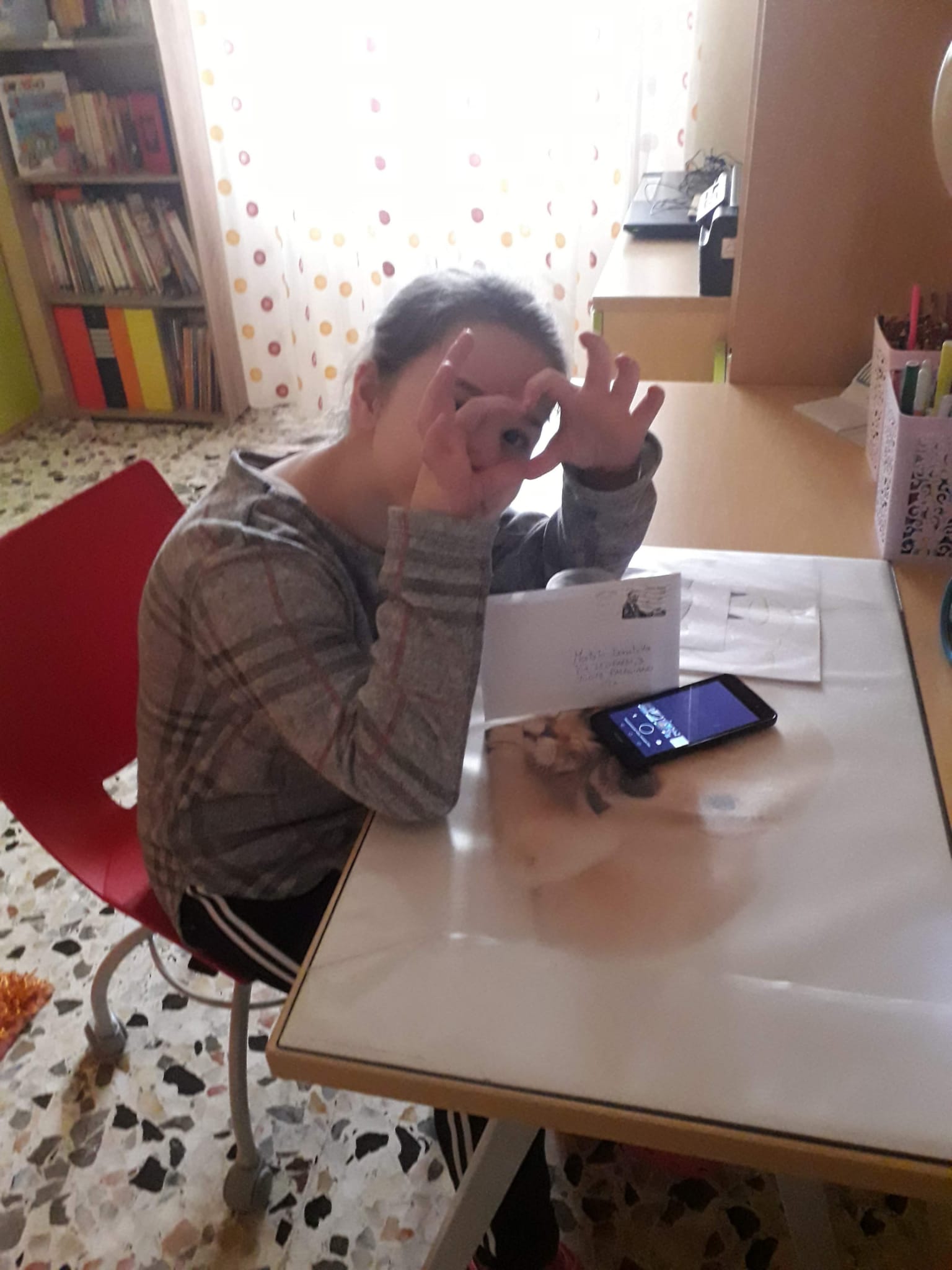 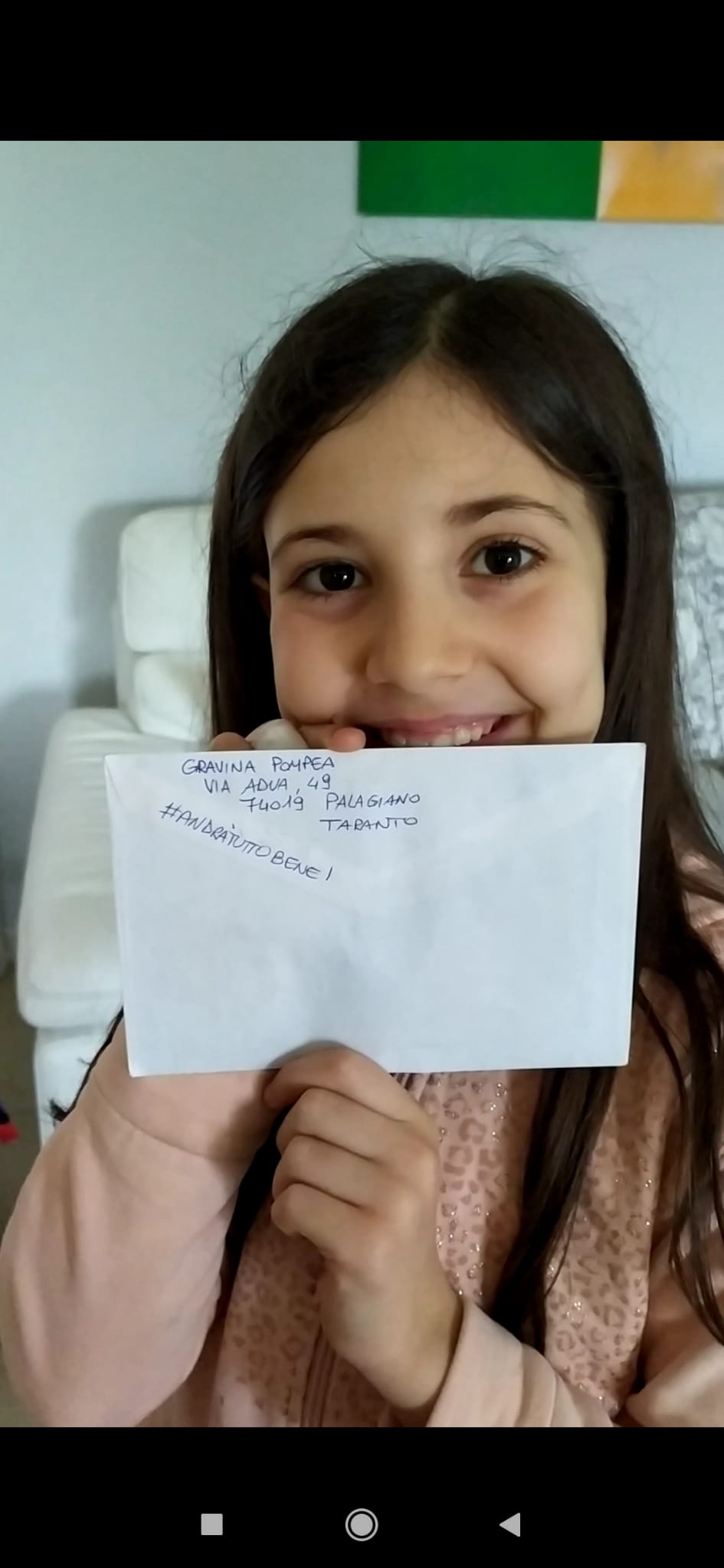 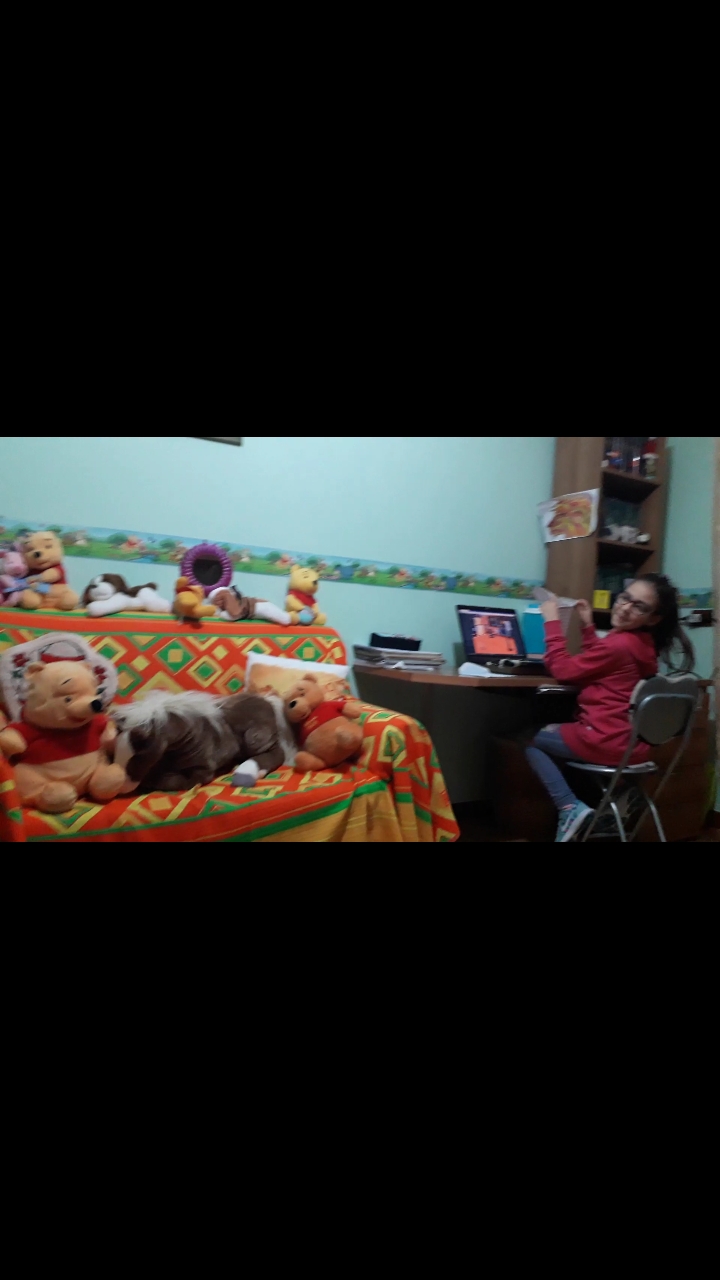 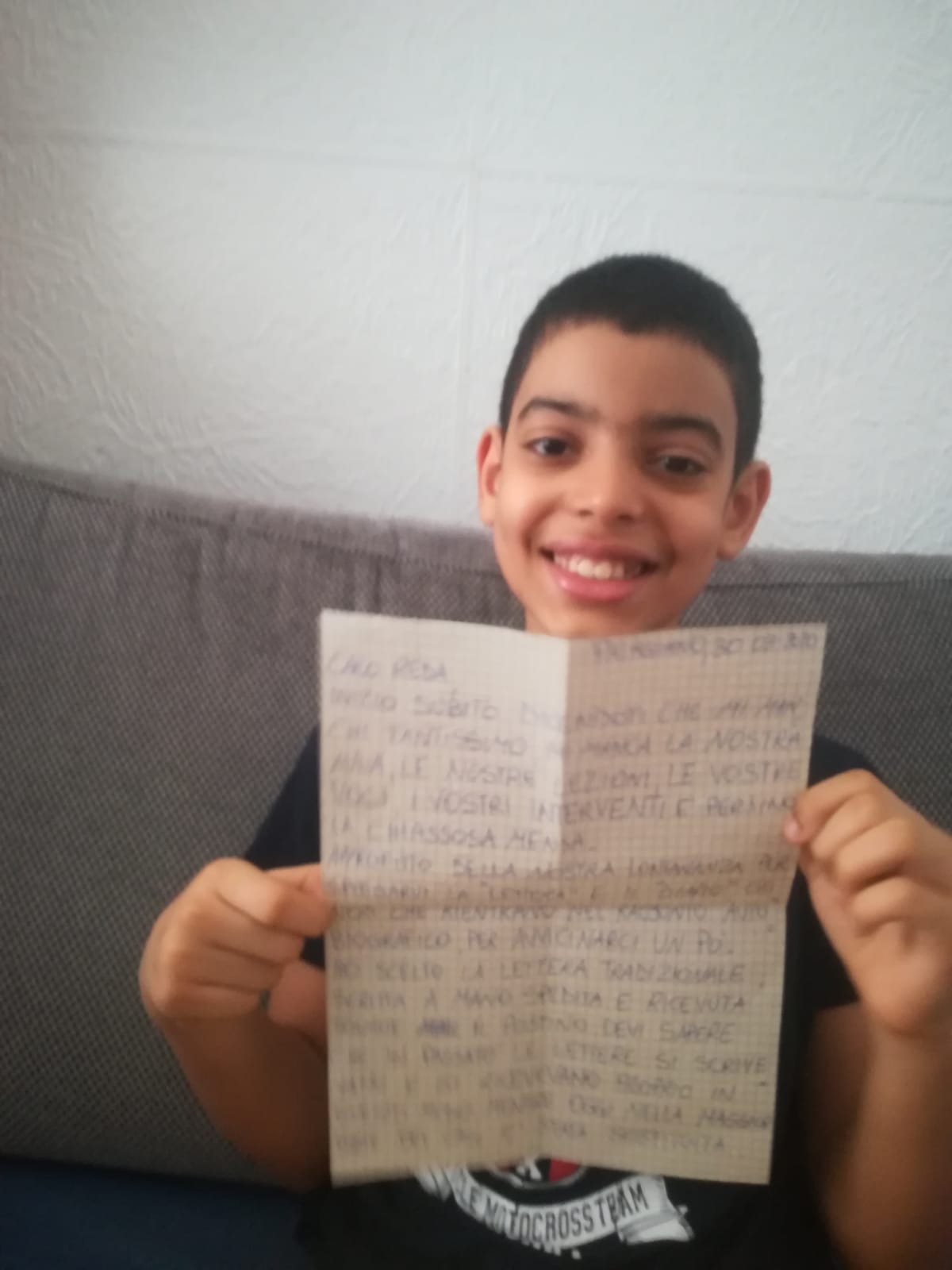 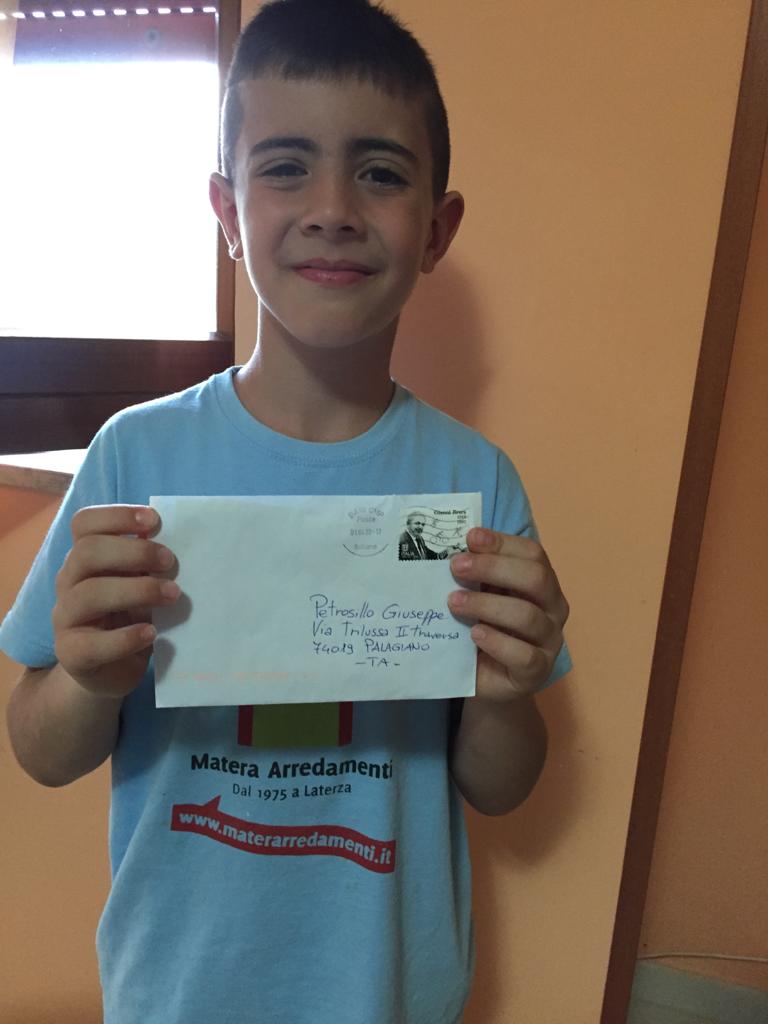 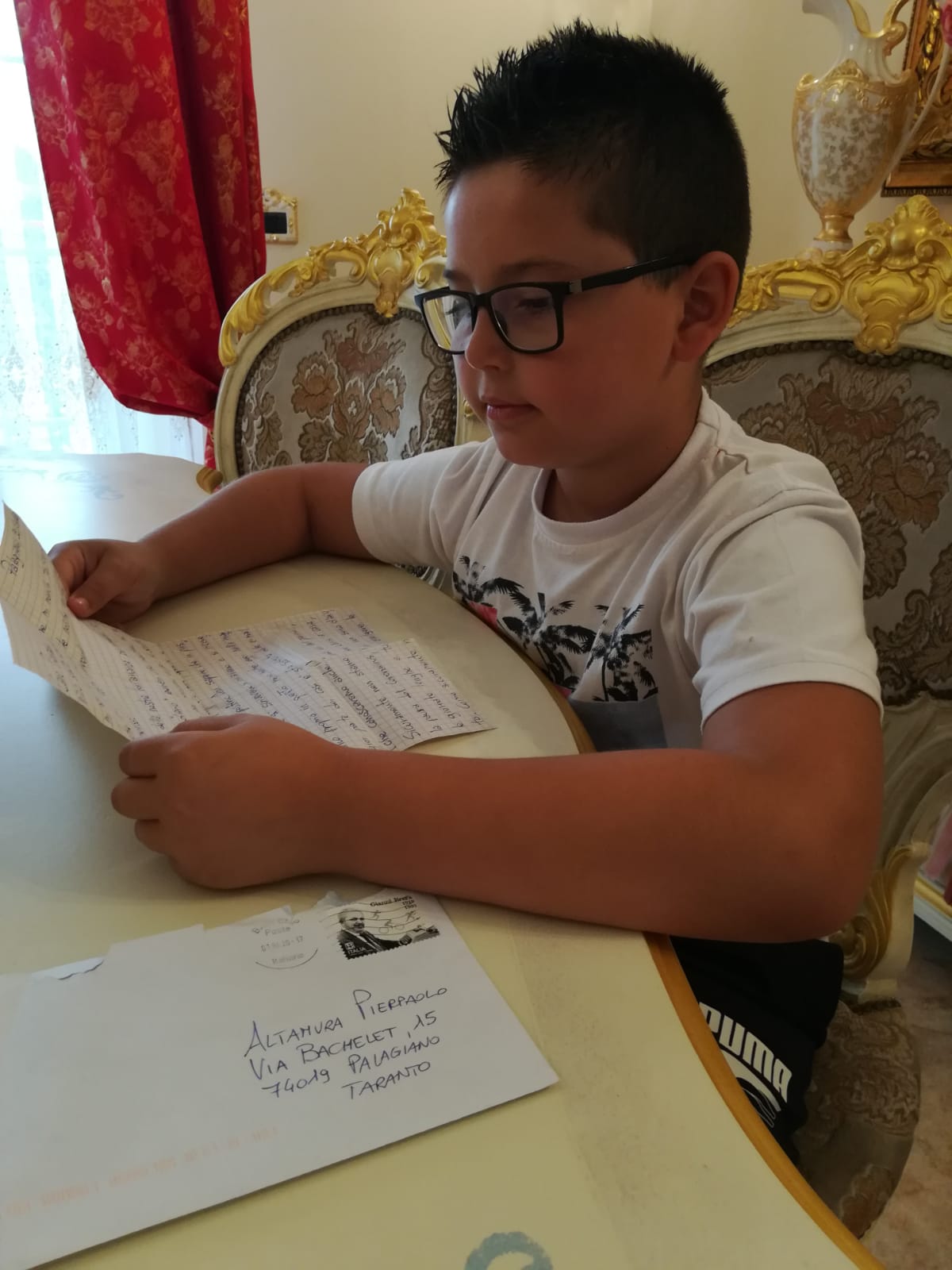 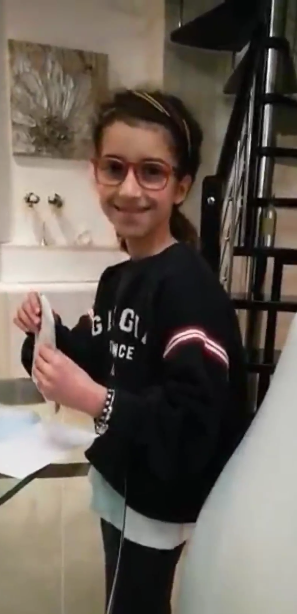 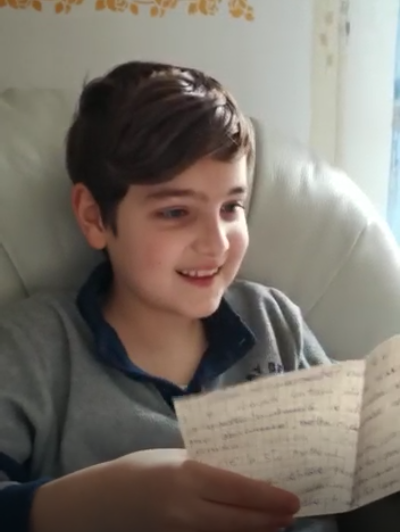 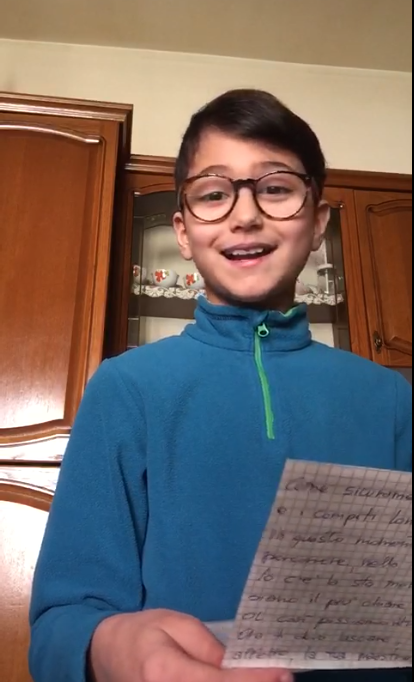 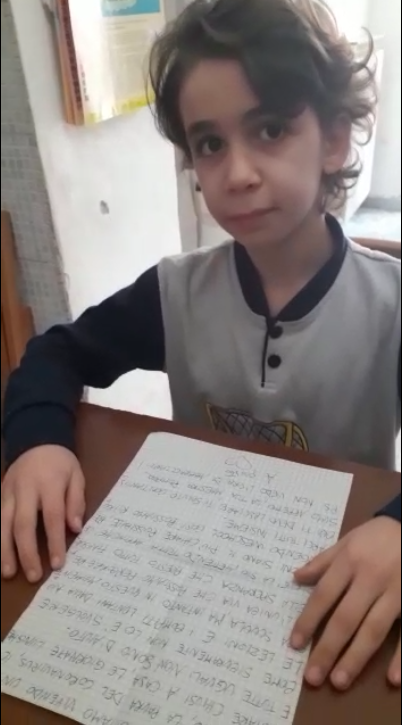 Alcuni di loro, addirittura, mi hanno compiaciuta della loro risposta: per cui sono stata protagonista io dei loro pensieri più intimi.
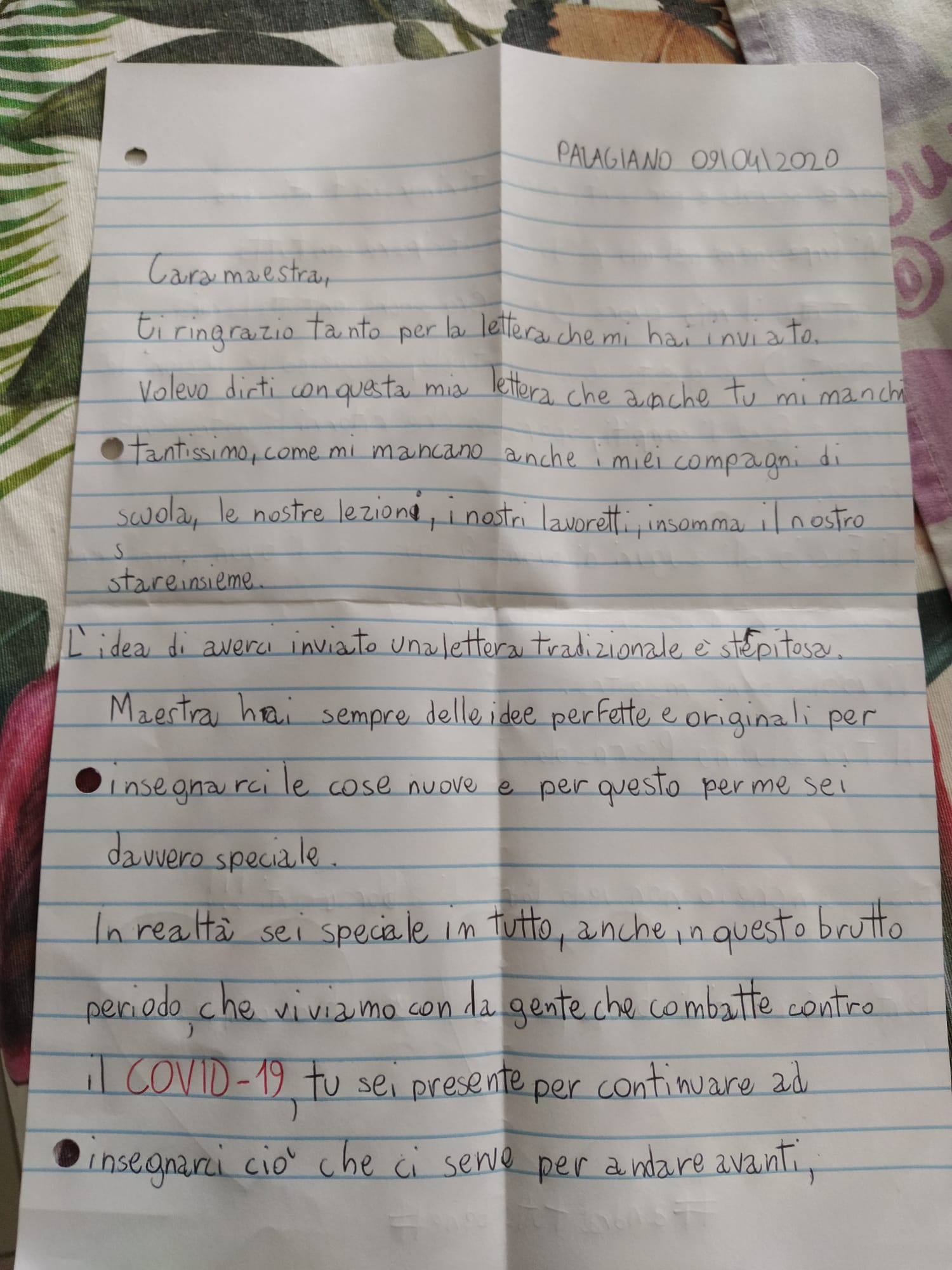 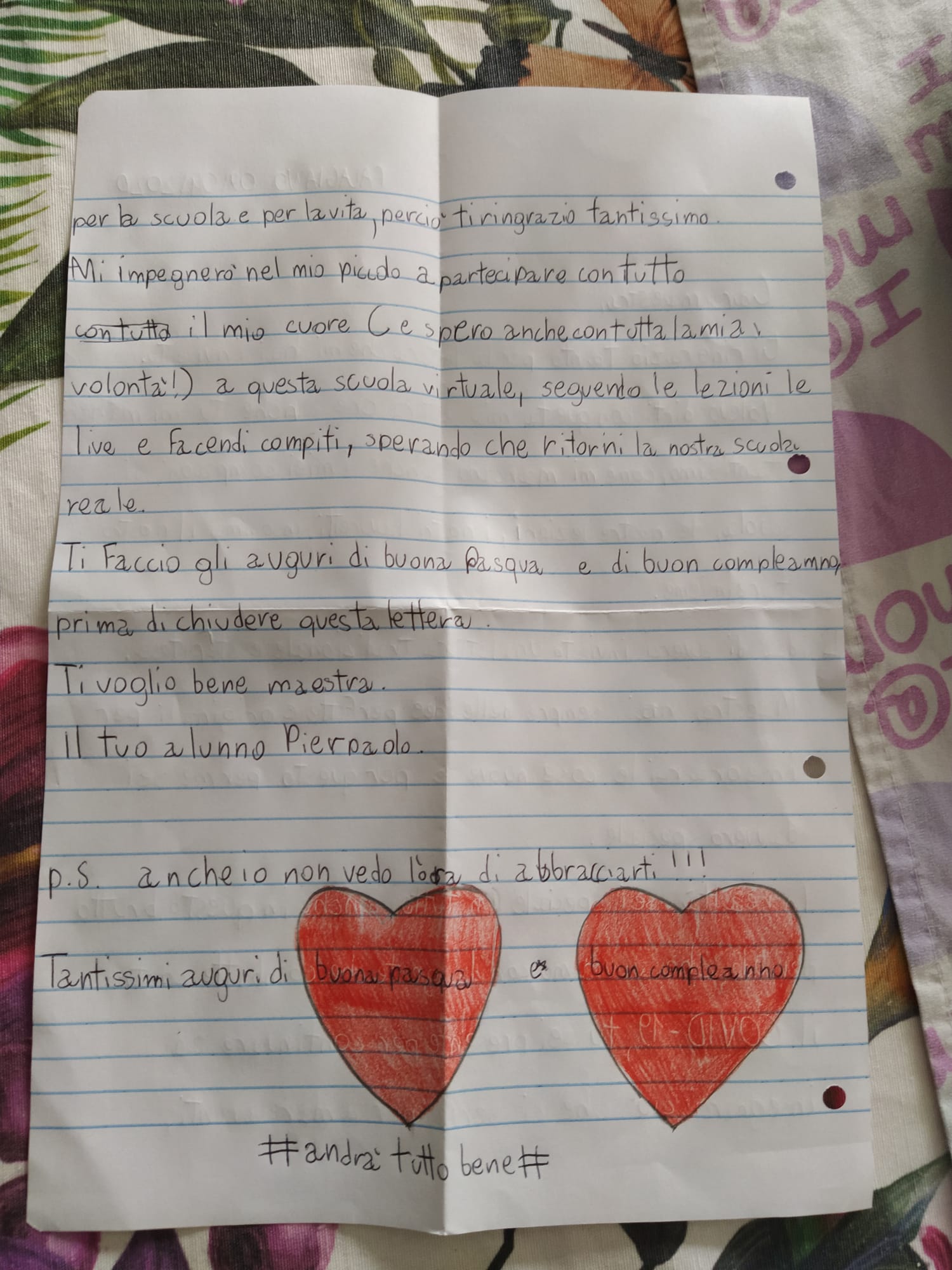 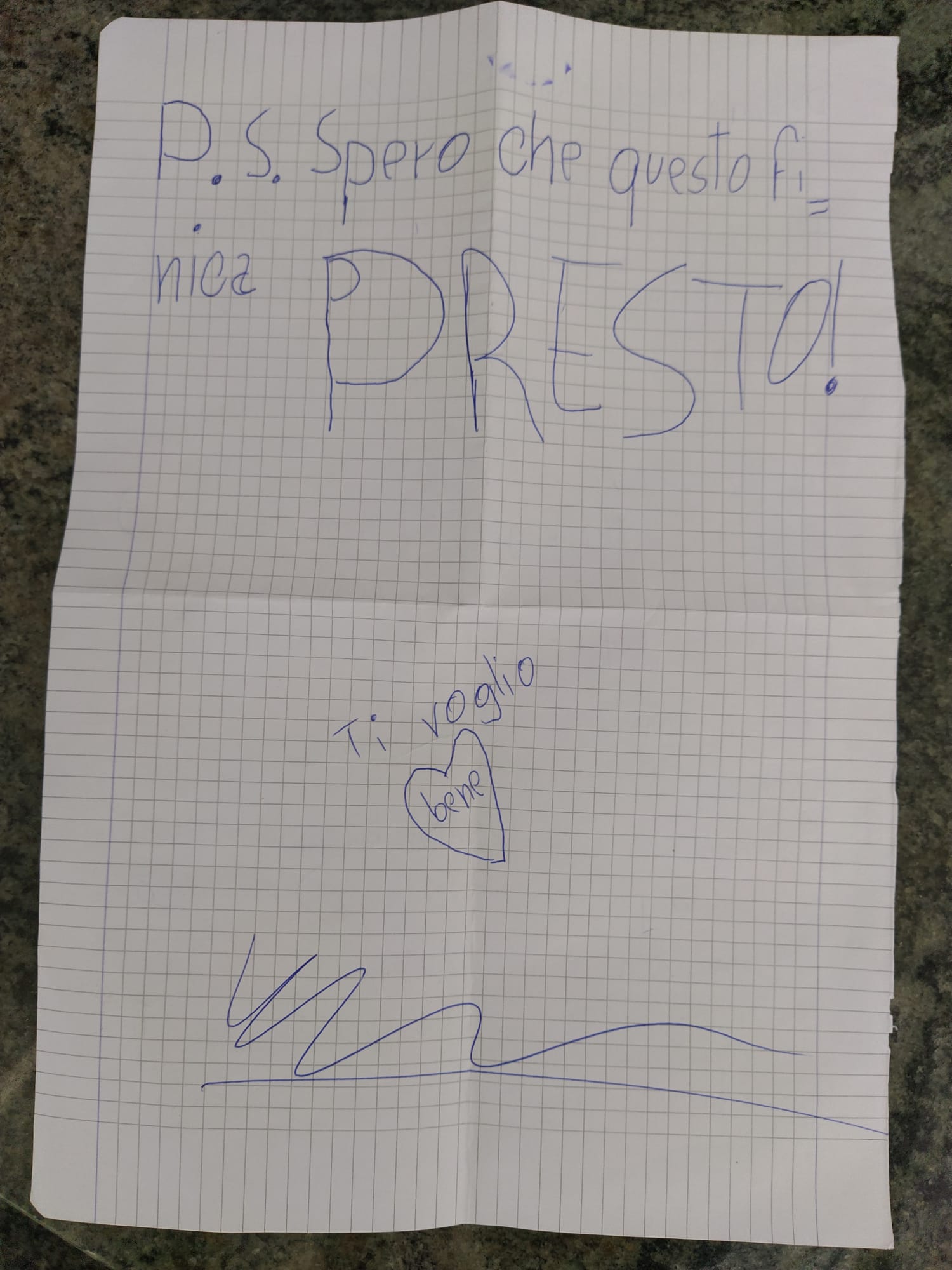 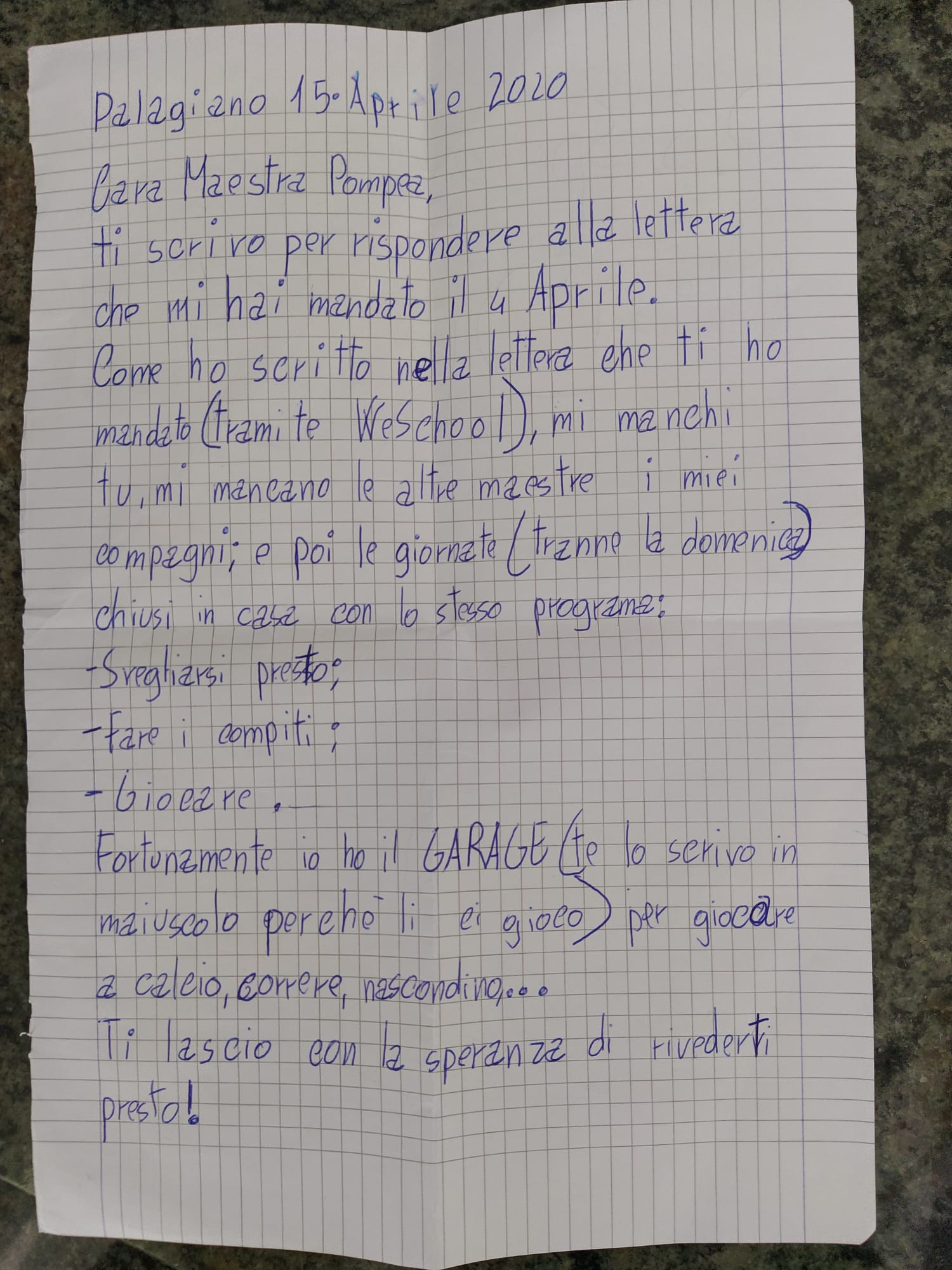 In questo periodo di didattica a distanza il silenzio ha fatto da padrone e la scelta di presentare la lettera e il diario mi ha permesso di ascoltare i vostri pensieri e i vostri cuori, alimentando così il desiderio di sentirsi più vicini e percependo  la didattica a distanza anche come momento di socializzazione.